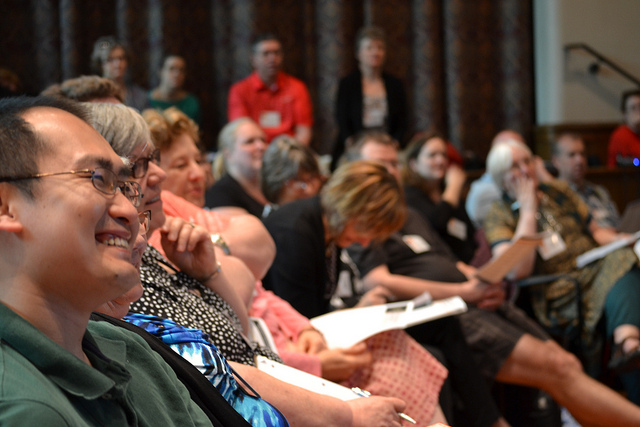 Review of Homiletics 1
Dr. Rick Griffith • Jordan Evangelical Theological Seminary • BibleStudyDownloads.org
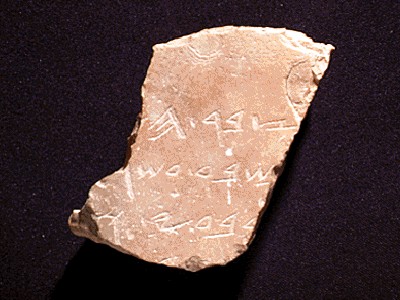 What Makes a Sermon Expository?
1
"Expository preaching explains a passage in such a way to lead the congregation to a true and practical application of that passage"
Definitions
Walter Liefeld, NT Exposition, 6
[Speaker Notes: 04.03]
1
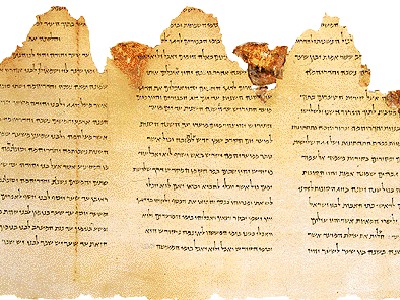 A More Detailed Definition…
“Expository preaching is the proclamation (or communication) of a biblical concept, derived from and transmitted through a historical, grammatical, literary study of a passage in its context, which the Holy Spirit has first made vital in the personality of the preacher, and then through him applies to the experience of the congregation” (Robinson, 20, adapted by him in a preaching seminar)
[Speaker Notes: 04.04]
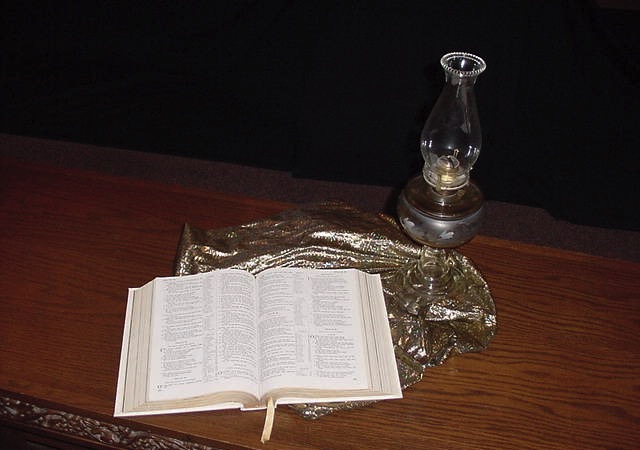 2
Why is Expository Preaching Important?
[Speaker Notes: 04.11 new format]
2
Exposition is based on an inerrant text that shows God's will
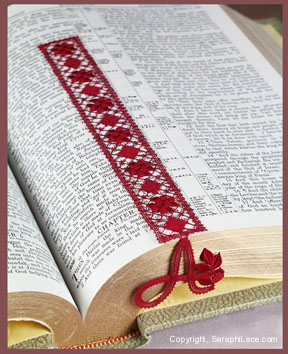 In our personal devotional lives
In our families
In our work
In our Bible studies (including this one)
[Speaker Notes: 04.12 
The more we preach from Scripture, the less false teaching we will have.
We have only ONE inerrant book!  Why preach other things?]
27-28, 251
The Preparing Expository Sermons Process
Based on Ramesh Richard's text, Preparing Expository Sermons
TEXT
SERMON
5 Desired Listener Response
Brain
4   The Three
   Developmental
    Questions
Purpose Bridge
CPT
CPS
Heart
3.2 Exegetical Idea
6 Homiletical Idea
7 Homiletical
   Outline
8 Clarity
9 Intro/Concl
Structure
Structure
3.1 Exegetical 
      Outline
Skeleton
Study
2 Analyze Text
Preach
Flesh
10 MSS &
     Preach
1 Choose Text
White text shows 10 steps adapted from Haddon Robinson, Biblical Preaching (notes, 105)
[Speaker Notes: 29.01]
31
Exegetical Outlining
How to outline based on the text
[Speaker Notes: 08.01]
29
Forming the Big Idea (CPS)
Subject
(Theme)
Complement
(Thrust)
The Question
The Answer
The reason people should praise God…
The test of a person's character…
[Speaker Notes: 07.06]
“is” +matchingqualifier
“The”+qualifiers
Theme
Sub-theme
33
What is the Z1+X+Z2+Y Form?
Subject(Z1+X)
Complement(Z2+Y)
WARNING:
Writing statements in this four-point form forces you to be crystal clear on what you think a section of Scripture means!

You could be clear but wrong though--so still use good hermeneutics!
[Speaker Notes: 09.08 Start the sentence with the word "the."]
Example 1 of Z1+X+Z2+Y Form
33
[Speaker Notes: 09.09]
Example 2 of Z1+X+Z2+Y Form
33
[Speaker Notes: 09.10]
Example 3 of Z1+X+Z2+Y Form
33
[Speaker Notes: 09.11]
Checking Z1+X+Z2+Y Form
33
[Speaker Notes: 09.12]
Checking Z1+X+Z2+Y Form
33
[Speaker Notes: 09.13]
Homiletical Questions & Qualifiers
34
Who
[Speaker Notes: 09.14]
Homiletical Questions & Qualifiers
34
What
[Speaker Notes: 09.15]
Homiletical Questions & Qualifiers
34
Where
When
Why
Under what condition
How
[Speaker Notes: 09.16]
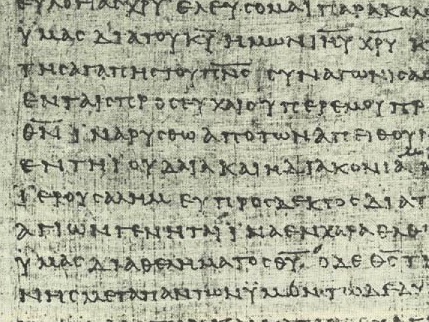 34
How do you know which qualifier to use?
Look for key connectives in the text (e.g., “and,” “but,” “so that,” “because,” etc.).
Match them with the right Z1 and Z2.
Use them in a EI that translates figures of speech.
“Put on the full armor of God so that you can take your stand against the devil's schemes.” 
“The purpose for consistent spiritual disciplines is so that we can defend ourselves against Satan's attacks.”
[Speaker Notes: 09.17]
27-28, 251
The Preparing Expository Sermons Process
Based on Ramesh Richard's text, Preparing Expository Sermons
TEXT
SERMON
5 Desired Listener Response
Brain
4   The Three
   Developmental
    Questions
Purpose Bridge
CPT
CPS
Heart
3.2 Exegetical Idea
6 Homiletical Idea
7 Homiletical
   Outline
8 Clarity
9 Intro/Concl
Structure
Structure
3.1 Exegetical 
      Outline
Skeleton
Study
2 Analyze Text
Preach
Flesh
10 MSS &
     Preach
1 Choose Text
White text shows 10 steps adapted from Haddon Robinson, Biblical Preaching (notes, 105)
[Speaker Notes: 11.04]
Definitions Review
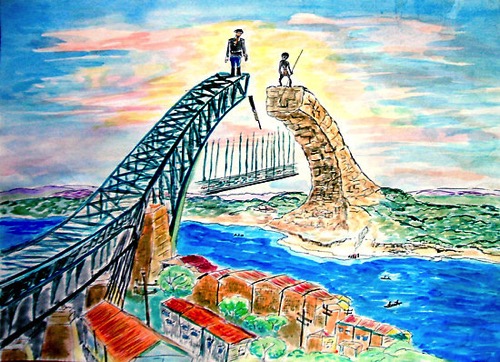 40
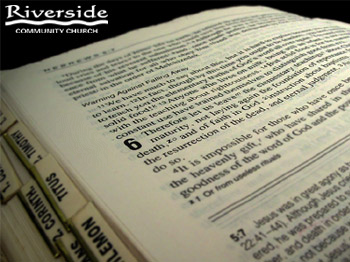 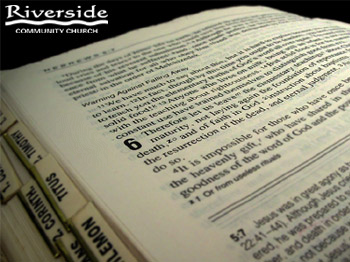 Step 3: The exegetical idea (CPT) summarizes the text's message to the biblical audience
Step 4: The sermon's purpose (desired listener response) is the behavior change you want in the hearers as a result of your preaching the homiletical idea
Step 5: The homiletical idea (CPS) summarizes the sermon for the modern audience
[Speaker Notes: 11.5; 23.20; 23.48]
40
Sermon Purpose Examples
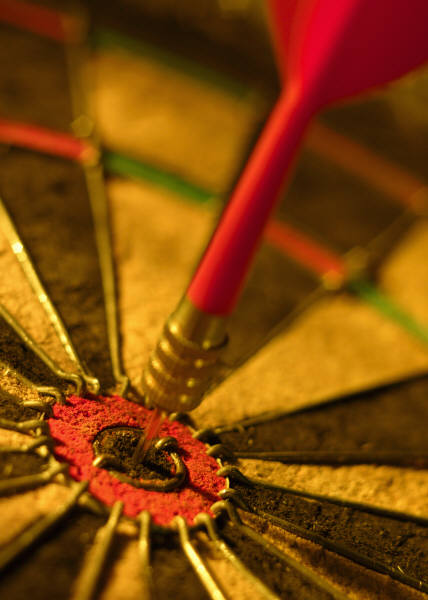 “The listeners will…”
Know
Feel
Do
•	“thank and appreciate their mothers for the ministry they have had in their lives” (p. 86)

•	“gladly do humble tasks for others” (p. 148)
Desired Listener Response
[Speaker Notes: 11.06]
40
Sermon Purpose Examples
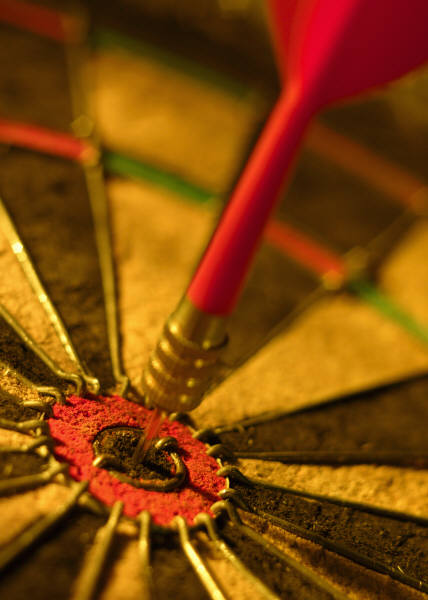 “The listeners will…”
Know
Feel
Do
•	“see God's priority in missions and commit themselves to be best used in the fulfillment of the Great Commission” (p. 156)
Desired Listener Response
[Speaker Notes: 11.07]
40
Sermon Purpose Examples
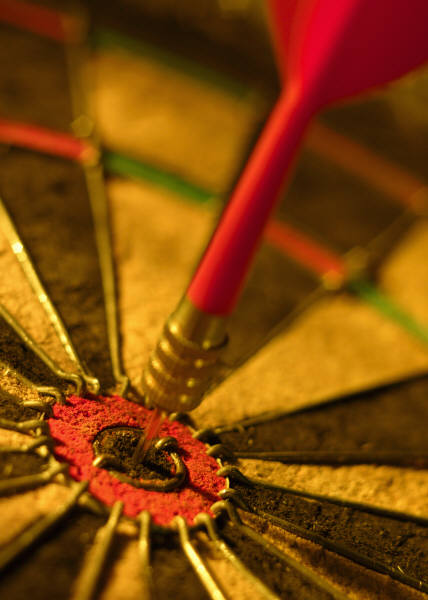 “The listeners will…”
Know
Feel
Do
•	“rid themselves of ungodly influences which wreck their own spiritual lives and eventually that of the church” (p. 170)
Desired Listener Response
[Speaker Notes: 11.08]
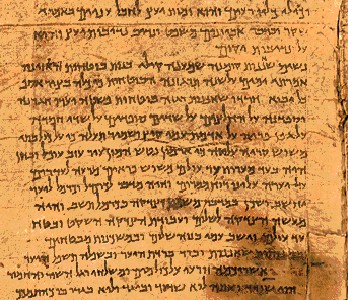 40
Contrasting the Ideas
Issue
Passage
Sermon
Order
First
Second
Place
Study
Pulpit
Steps
Obs/Inter
Prin/App
Concern
Accuracy
Relevance
[Speaker Notes: 11.10]
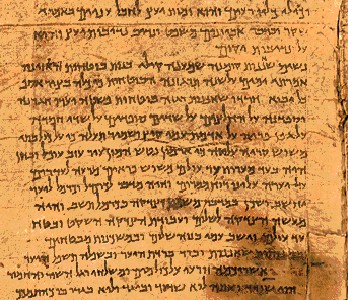 40
Contrasting the Ideas
Issue
Passage
Sermon
Form
Z1-X-Z2-Y
Slogan
Length
2-3 lines
1-2 lines
Outline
Sequential
Logical
To be
Read
Heard
[Speaker Notes: 11.11]
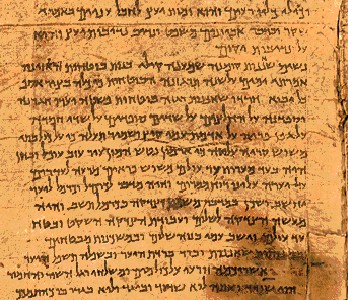 40
Contrasting the Ideas
Issue
Passage
Sermon
Audience
Time bound
Timely
Tense
Past
Present
Mood
Indicative
Imperative
Person
3rd
1st or 2nd
[Speaker Notes: 11.12]
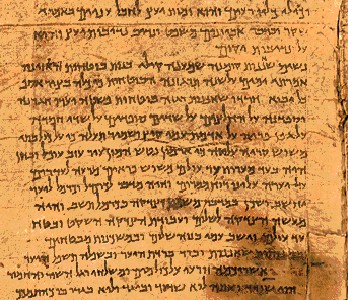 40
Contrasting the Ideas
Issue
Passage
Sermon
Question
God to them
God to us
Needs
Original
Modern
Focus
Textual
Cultural
Purpose
Summarize
Communicate
[Speaker Notes: 11.13]
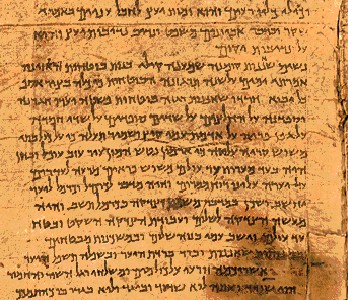 40
Comparing the Ideas
Write both the CPT & CPS:
• in the active voice
• in full sentences
• with correlating Z1s & interrogatives
• so they include the whole passage
[Speaker Notes: 11.14]
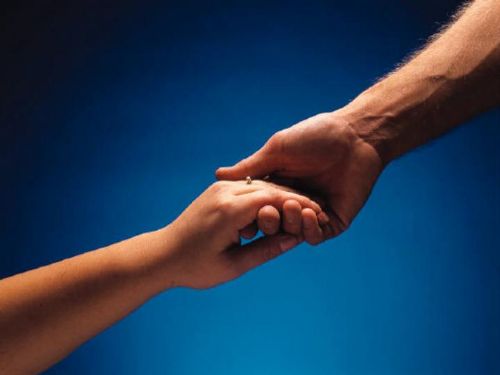 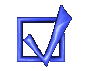 How to Restore Relationships
Matthew 18:15-20 Exegetical Outline
10 December 2006
6 March 2011
[Speaker Notes: 09.31]
Matthew 18:15-20
If your brother sins against you, go and show him his fault, just between the two of you.  If he listens to you, you have won your brother over.  16But if he will not listen, take one or two others along, so that 'every matter may be established by the testimony of two or three witnesses.'  17If he refuses to listen to them, tell it to the church; and if he refuses to listen even to the church, treat him as you would a pagan or a tax collector.  18I tell you the truth, whatever you bind on earth will be bound in heaven, and whatever you loose on earth will be loosed in heaven.  19Again, I tell you that if two of you on earth agree about anything you ask for, it will be done for you by my Father in heaven.  20For where two or three come together in my name, there am I with them.
How to Restore15-17
Why to Restore18-20
[Speaker Notes: 08.20 & 09.32  two main teachings on restoring Christians in sin]
I.	(15-17) The manner in which the church should correctly restore a sinning Christian is by keeping the matter as private as possible.
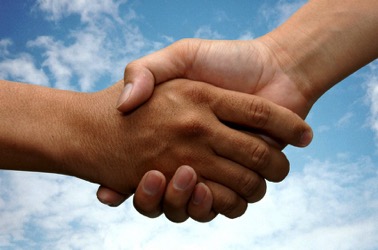 (15) A private sin should be dealt with only between those directly involved so as to make restoration of the offender easier.
(16) Unrepentant sin after a private confrontation should be exposed only to one or two more persons in order to facilitate restoring the sinner.
(17a) Unrepentant sin after a small group attempt at restoration should be brought before the entire church body as a deterrent to continued sin.
(17b) Unrepentant sin after exposure to the church should result in requiring each church member to relate to the sinner as an unbeliever (this includes removal from membership).
[Speaker Notes: 09.33]
II.	(18-20) The reason the church can restore or excommunicate errant believers is because it acts as an extension of the authority of God Himself.
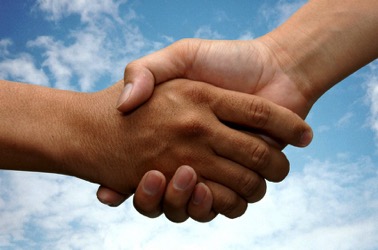 (18-19) Churches that prayerfully restore or excommunicate sinful believers act in the place of the Father.
(18) The church must announce guilt or innocence based upon what God has already determined.
(19) Church leaders who prayerfully make a judgment can have confidence that they have acted according to God's will.
(20) Churches that restore or excommunicate sinful believers act in the presence of Jesus Christ.
[Speaker Notes: 09.34]
Exegetical Idea: The reason the church should restore a sinning Christian correctly is because this restoration is carried out as an extension of God's authority.
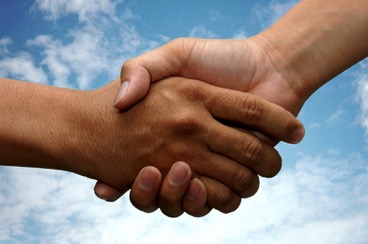 (15-17) The manner in which the church should correctly restore a sinning Christian is by keeping the matter as private as possible. 

(18-20) The reason the church can restore or excommunicate errant believers is because it acts as an extension of the authority of God Himself.
[Speaker Notes: 09.35]
Our First Question Today... (introduces MP I for vv. 15-17)
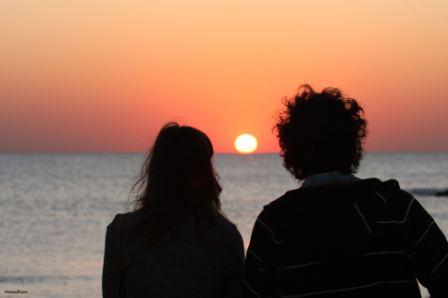 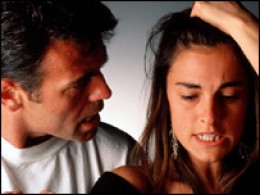 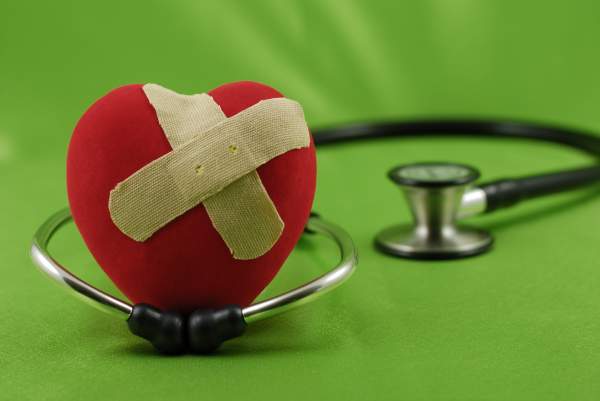 How do we restore sinning Christians properly?
[Speaker Notes: 12.18  Fill in your bulletin outline]
I. Keep the matter as private as possible (15-17).
The Point of Verses 15-17
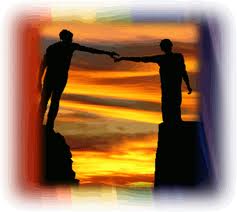 [Speaker Notes: 12.19 abbreviated]
Our Goal:
Our Goal:
Restoration!
[Speaker Notes: 11.27; 23.36]
God's 4-step restoring process…
4
3
2
1
…reveals the issue to more people each step
[Speaker Notes: 11.28]
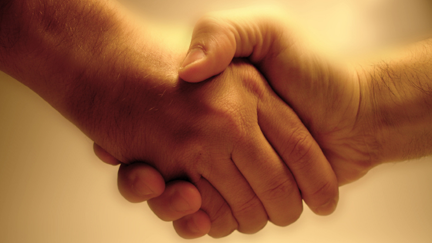 Transition after MPI finished: Our 2nd question is answered in vv. 18-20:Why do we restore sinning Christians properly?
[Speaker Notes: 11.29]
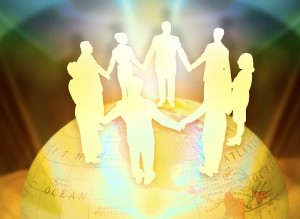 The Point of Verses 18-20
II. Our church acts as an extension of the authority of God Himself!
[Speaker Notes: 11.30]
NAU is a Better Translation…
A Better Translation…
NAU “Truly I say to you, whatever you bind on earth shall have been bound in heaven; and whatever you loose on earth shall have been loosed in heaven.”
NIV “I tell you the truth, whatever you bind on earth will be {or have been} bound in heaven, and whatever you loose on earth will be {or have been} loosed in heaven.”
[Speaker Notes: 08.39]
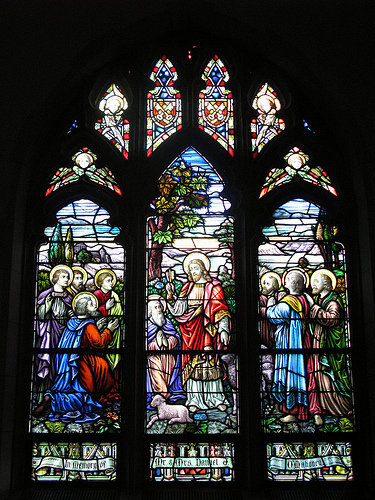 Matthew 18:19
"Again, I tell you that if two of you on earth agree about anything you ask for, it will be done for you by my Father in heaven" (NIV).
[Speaker Notes: 08.40]
Psalm 82:1, 6 (to Israel's rulers/gods)
"I said, 'You are "gods"; you are all sons of the Most High… but you will die like men…"
[Speaker Notes: 08.41]
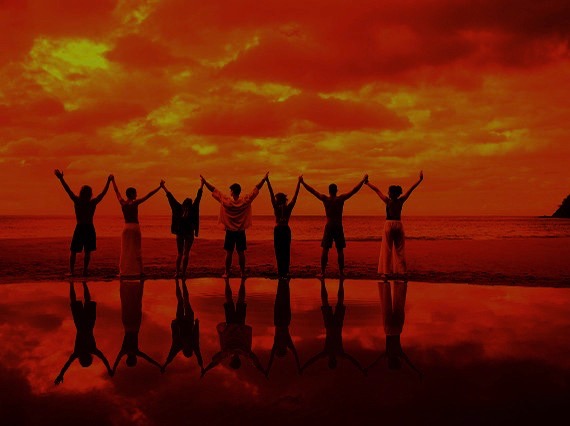 Why discipline?  When we seek to restore someone…
We act in the place  of the Father (18-19)
We act in the presence & authority of Christ (20)
[Speaker Notes: 08.41]
Matthew 18:20
"For where two or three come together in my name, there I am with them" (NIV).
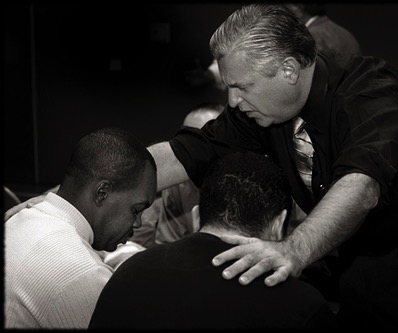 [Speaker Notes: 08.43]
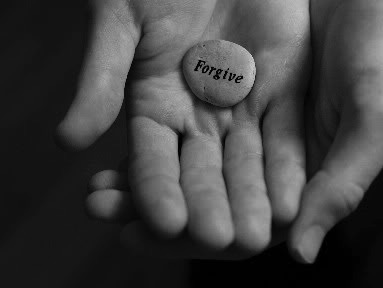 Exegetical Idea: The reason the church should restore a sinning Christian correctly is because this restoration is carried out as an extension of God's authority.
Main Idea:
We restore sinning members properly since we act on God's behalf
[Speaker Notes: 08.43 and more]
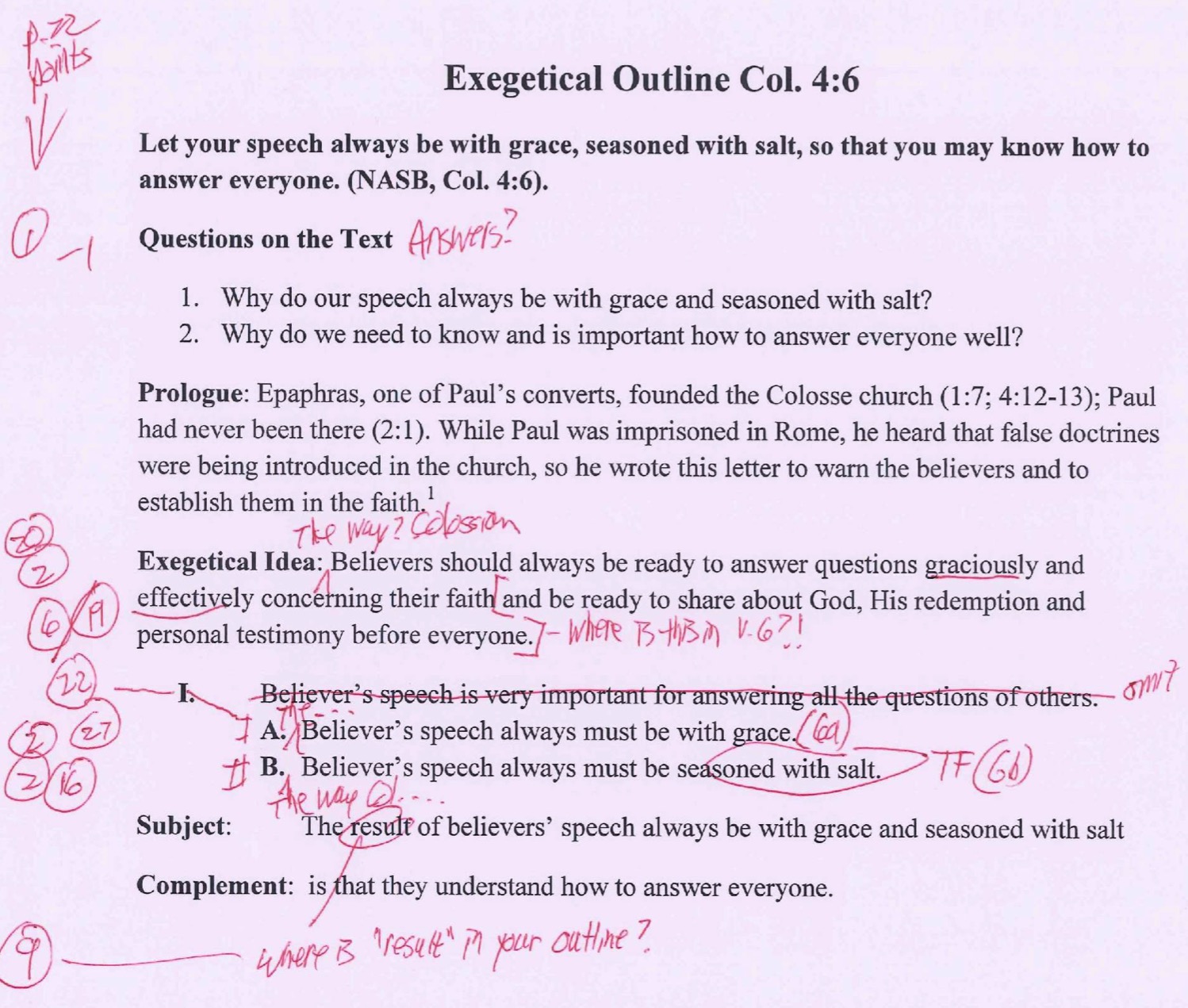 How I grade Col. 4:6 EO (Assign. #4)
22
Make sure you follow each item on the p. 22 checklist
1.	Have you written your questions & answers of the text and the text itself at the top (if preaching 1-2 verses)?
2.	Are the Exegetical Idea (EI) and Main Points (MPs) all written in proper Z1+X+Z2+Y form?
20.	Is the focus the recipients in the past (not present) tense (Write “The way the Colossians should…” not “We should…”) and in active (not passive) voice?
Is the EI and outline exegesis true to the author’s intent?  (AI = evaluate Authorial Intent)?
19.	Do SPs (or MPs) avoid ideas not in the text (e.g., from cross-references)? (“NP” = not in passage)?
22.	Does each point have a coordinating point (“I” has “II”, “A” has “B”; p. 61 [II.A.1.] & p. 55)?
2.	Are the Exegetical Idea (EI) and Main Points (MPs) all written in proper Z1+X+Z2+Y form?
27.	Does each sentence in the outline include its correct verse, verses, or verse portion (1a, 1b, 1c, etc.)?
Does at least one Z1 in the MPs match that of the EI?
16.	Do statements translate figures of speech rather than use the text’s words? (“TF”)
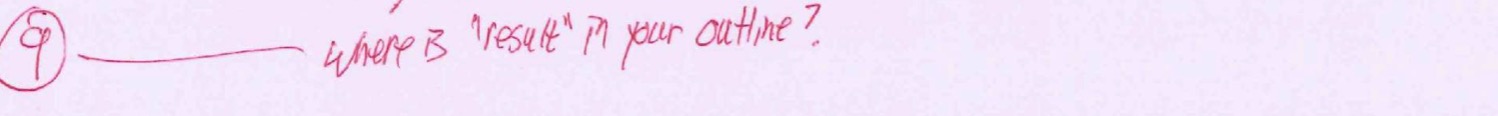 [Speaker Notes: 12.02]
Developmental Questions Summary
39
[Speaker Notes: 10.20]
Definitions Review
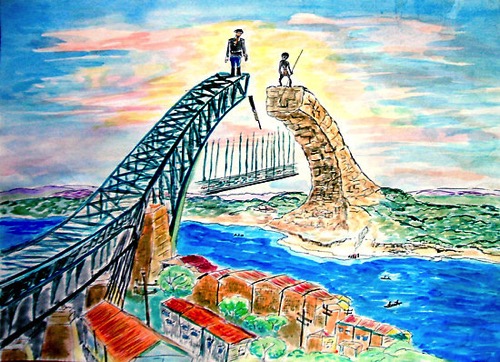 40
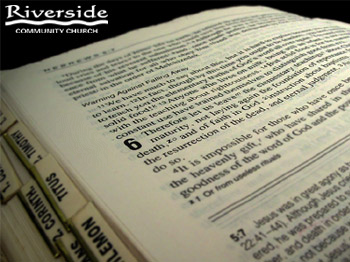 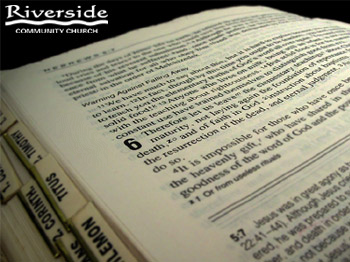 Step 3: The exegetical idea (CPT) summarizes the text's message to the biblical audience
Step 4: The sermon's purpose (desired listener response) is the behavior change you want in the hearers as a result of your preaching the homiletical idea
Step 5: The homiletical idea (CPS) summarizes the sermon for the modern audience
[Speaker Notes: 11.5; 23.20; 23.48]
Sermon Structure
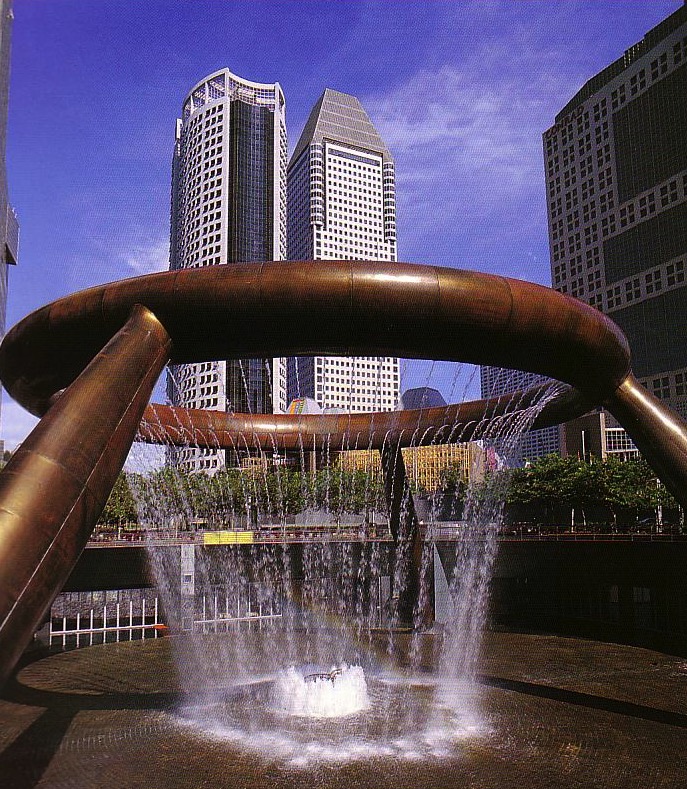 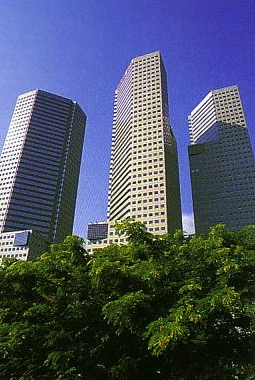 Buildings need structure.
Sermons do too!
Dr Rick Griffith, Singapore Bible College
www.biblestudydownloads.com
[Speaker Notes: 12.01]
Types of Sermon Structure
47
Inductive-Deductive
Deductive
Inductive
Introduction
CPS
Theme
Theme
I
I
I
CPS
Body
II
II
II
III
III
III
Conclusion
Restate CPS
CPS
Restate CPS
Advantages:
Clear
Interesting
Variety
[Speaker Notes: 12.08]
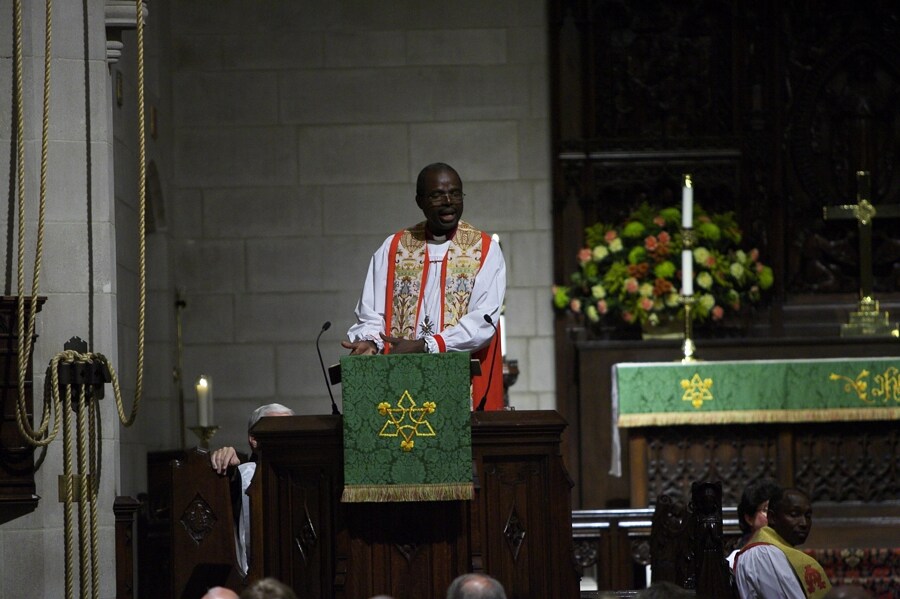 GRIP PAT
STAIN
GRIPPAT
STAIN
Conclusions
Introductions
[Speaker Notes: 17.29 Do you remember the acronym for elements of introductions?
Yes, GRIP PAT
What is the acronym for five elements of conclusions?
STAIN]
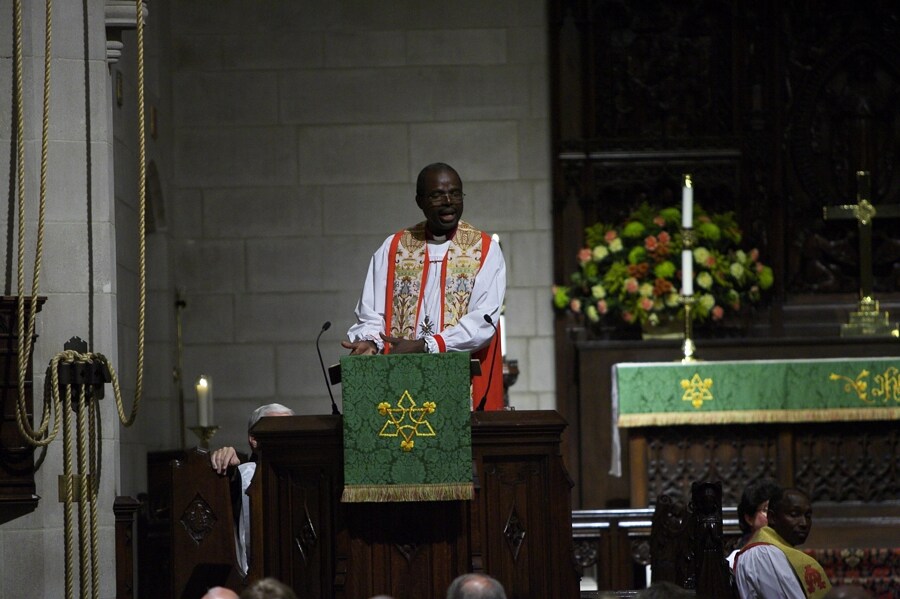 74
GRIP PAT
G
R
I
P
P
A
T
Get Attention
Raise Need
Introduce S/MI/MPI
Provide Background
Preview MPs
Announce Text
Transition to MPI
Introductions
[Speaker Notes: 17.36]
Conclusions Review
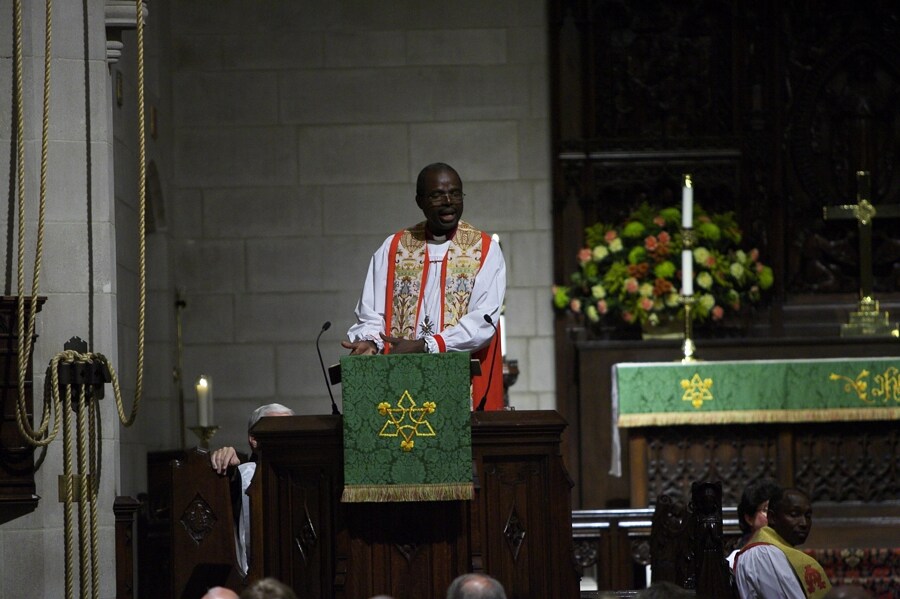 74
STAIN
S
T
A
I
N
State your MI (or restate it)
Tell the Main Points 
Apply or exhort obedience
Include Variety
Never announce a conclusion
Conclusions
[Speaker Notes: 17.37]
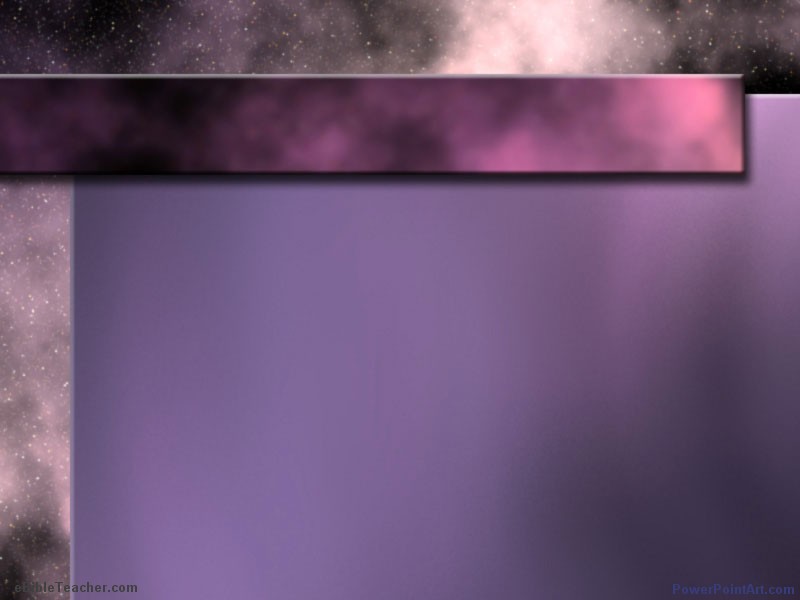 74
GRIP PAT
G
R
I
P
P
A
T
Get Attention
Raise Need
Introduce S/MI/MPI
Provide Background
Preview MPs
Announce Text
Transition to MPI
Introductions
[Speaker Notes: 17.36]
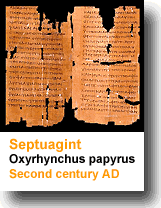 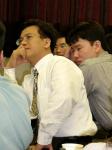 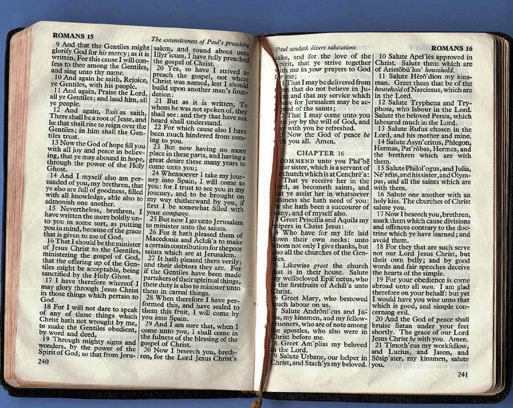 Need
Text
Background
Share only relevant background
Give background before text
[Speaker Notes: 17.20]
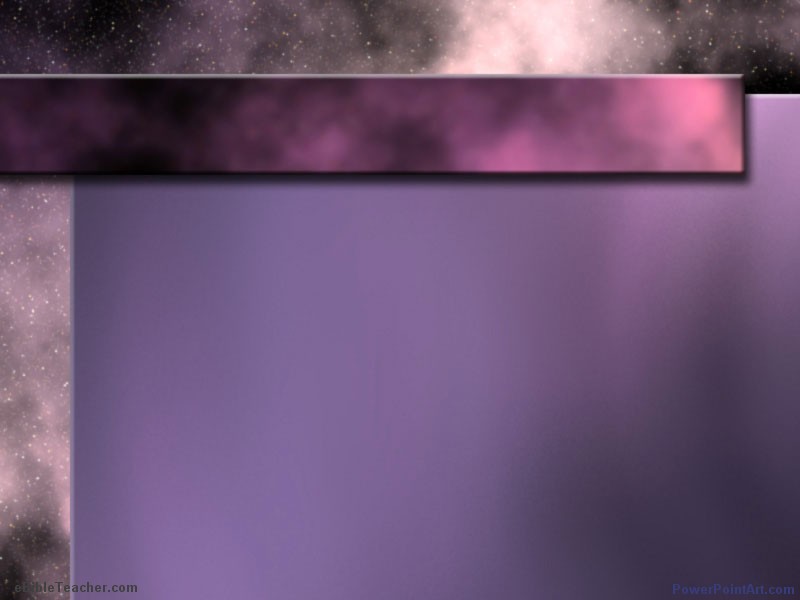 74
Contact Points
GRIP PAT
Secular
Get Attention on the Subject
Raise Need
Introduce the Subject, MI, or MPI
Provide Background
Personal
Structural
Introductions
Biblical
Contact points from Hostetler, Introducing the Sermon
[Speaker Notes: 17.21]
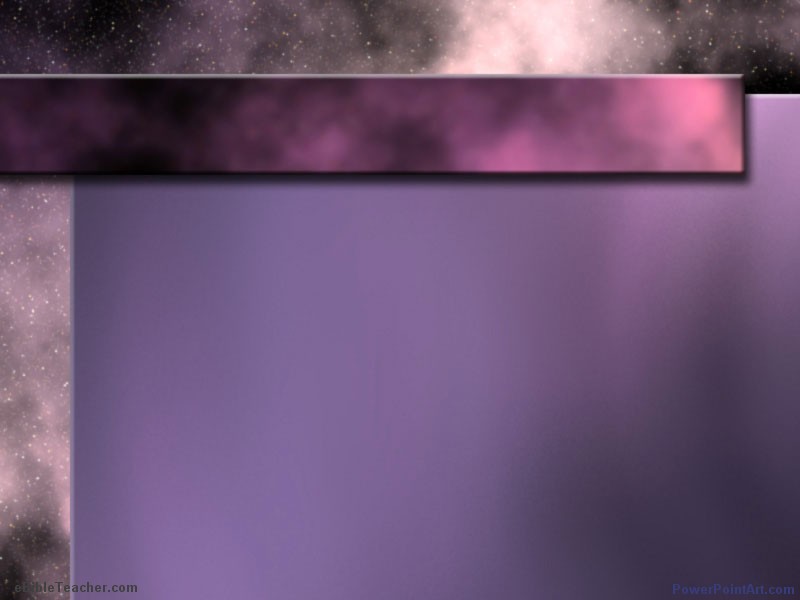 74
GRIP PAT
Get Attention on the Subject
Raise Need
Introduce the Subject, MI, or MPI
Provide Background

Preview Outline
Introductions
[Speaker Notes: 17.22]
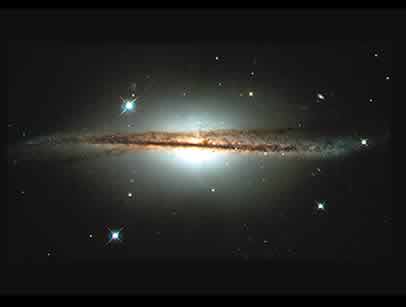 Previewing Your Message
What it does
Reviews your subject
Gives the number of MPs (but not the whole points themselves)
Examples
Today's passage will show us…
2 ways to reverence God (pp. 51, 82)
3 reasons we should get dirty for others (p. 148)
3 principles on finding a mate (p. 157e)
what God thinks of missions and what we should do in response (p. 156)
[Speaker Notes: 17.23]
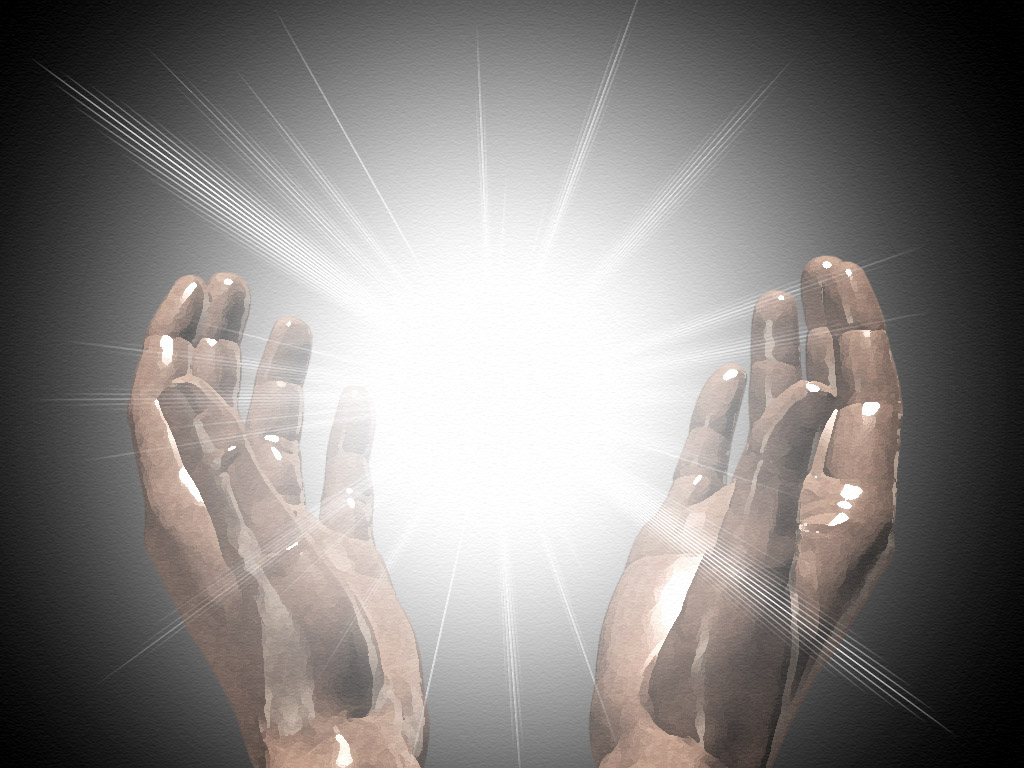 76
The Body of the Message
Full sentence Main Points
Transitions
Illustrations
Movement
Restate subject
[Speaker Notes: 15.32]
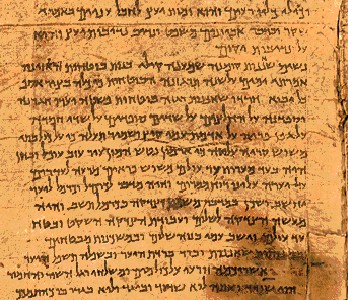 40
Comparing the Ideas
Write both the CPT & CPS:
• in the active voice
• in full sentences
• with correlating Z1s & interrogatives
• so they include the whole passage
[Speaker Notes: 11.14]
Conclusions Review
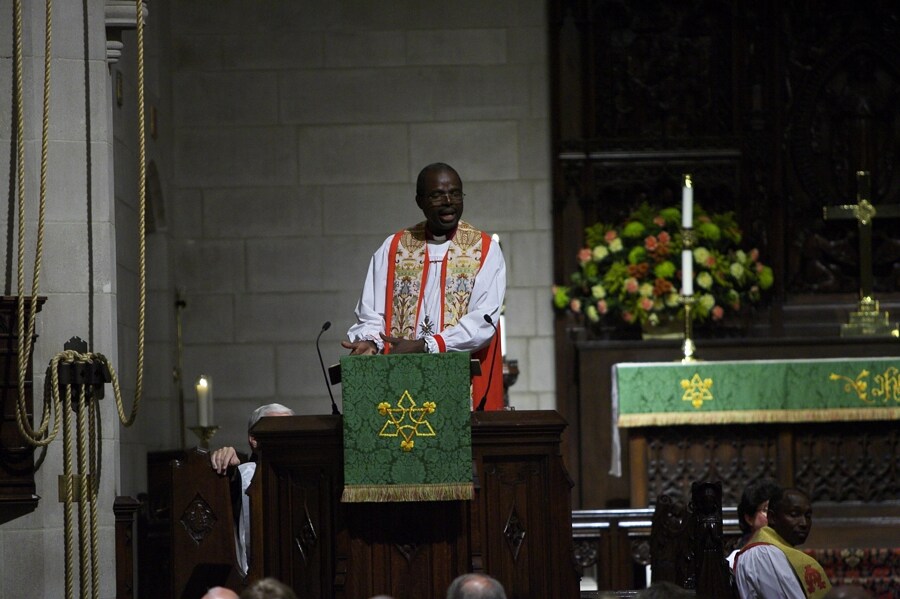 74
STAIN
S
T
A
I
N
State your MI (or restate it)
Tell the Main Points 
Apply or exhort obedience
Include Variety
Never announce a conclusion
Conclusions
[Speaker Notes: 17.37]
75
An Old Adage on Clarity
Tell

 Them
Tell them what you are going to tell them
Then tell them what you told them
[Speaker Notes: 17.31]
68
Types of Transitions
Incomplete Sentence
Subject: How can we know how to speak to non-Christians (Col. 4:6c)?
Preview: We will see two ways to speak to non-Christians.
(The first way to speak to non-Christians is to…)
I. Speak gracious words (6a)
(The second way to speak to non-Christians is to…)
II. Speak wise words (6b)
[Speaker Notes: 17.23]
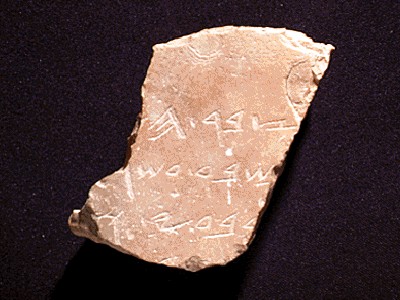 Some sermons are as clear as ancient Hebrew!
How to Preach Clearly
[Speaker Notes: 15.01]
67
Clarity in Your Introduction
1.  To emphasize each key sentence either:
a.	Repeat it (use same words).
b.	Restate it (use different words).
2.  Clearly lead toward one of these three:
a.	Main Idea
b.	Subject
c.	MP I
3.  Share relevant background before text.
[Speaker Notes: 15.10]
68
Clarity in the Body
Repetition
Restatement
Transitions
Key Words
Deductive Development
[Speaker Notes: 15.26]
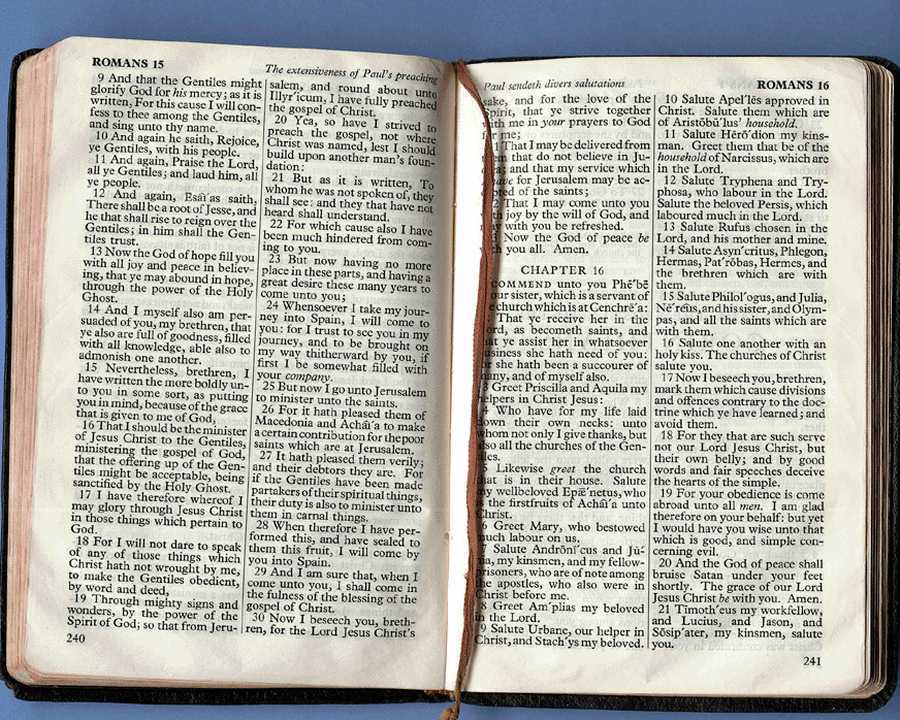 68
Clarity in the Conclusion
State the Main Idea(MI)
Repeat the Main Points(MPs)
Drive it home with a clear story
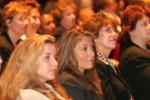 [Speaker Notes: 15.30]
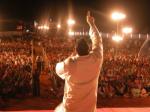 68
Use Movement
!ytiralc rof sdrawkcab erutseG
Gesture backwards for clarity!
"He is the Alpha and Omega, the A and the Z, the beginning and end."
[Speaker Notes: 15.31]
Black
27-28, 251
Pop Quiz
The Preparing Expository Sermons Process
On a piece of paper, fill in the 13 blanks below…
TEXT
SERMON
Brain
Purpose Bridge
CPT
CPS
Heart
Structure
Structure
Skeleton
Study
Preach
Flesh
[Speaker Notes: 11.02]
27-28, 251
The Preparing Expository Sermons Process
Based on Ramesh Richard's text, Preparing Expository Sermons
TEXT
SERMON
5 Desired Listener Response
Brain
4   The Three
   Developmental
    Questions
Purpose Bridge
CPT
CPS
Heart
3.2 Exegetical Idea
6 Homiletical Idea
7 Homiletical
   Outline
8 Clarity
9 Intro/Concl
Structure
Structure
3.1 Exegetical 
      Outline
Skeleton
Study
2 Analyze Text
Preach
Flesh
10 MSS &
     Preach
1 Choose Text
White text shows 10 steps adapted from Haddon Robinson, Biblical Preaching (notes, 105)
[Speaker Notes: 11.04]
27-28, 251
The Preparing Expository Sermons Process
Based on Ramesh Richard's text, Preparing Expository Sermons
TEXT
SERMON
5 Desired Listener Response
Brain
4   The Three
   Developmental
    Questions
Purpose Bridge
CPT
CPS
Heart
3.2 Exegetical Idea
6 Homiletical Idea
7 Homiletical
   Outline
8 Clarity
9 Intro/Concl
Structure
Structure
3.1 Exegetical 
      Outline
Skeleton
Study
2 Analyze Text
Preach
Flesh
10 MSS &
     Preach
1 Choose Text
White text shows 10 steps adapted from Haddon Robinson, Biblical Preaching (notes, 105)
[Speaker Notes: 11.04 without red circle]
27-28, 251
The Preparing Expository Sermons Process
Based on Ramesh Richard's text, Preparing Expository Sermons
TEXT
SERMON
Brain
Purpose Bridge
CPT
CPS
Heart
Structure
Structure
Skeleton
Study
Preach
Flesh
[Speaker Notes: 11.04 without white text]
155a
The Topical Exposition Process
Topic
TEXTS
SERMON
Brain
Purpose Bridge
CPS
CPT
Heart
CPTs
Structure
Skeleton
Structures
Study
Preach
Flesh
[Speaker Notes: 24.11]
Get this presentation for free!
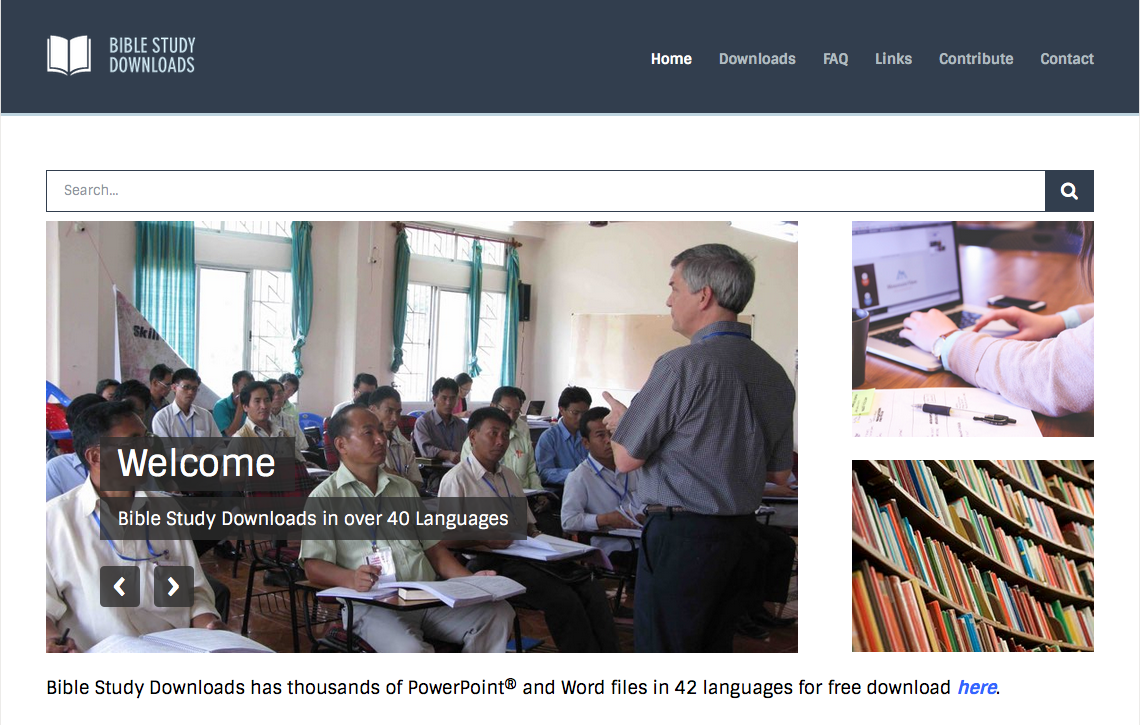 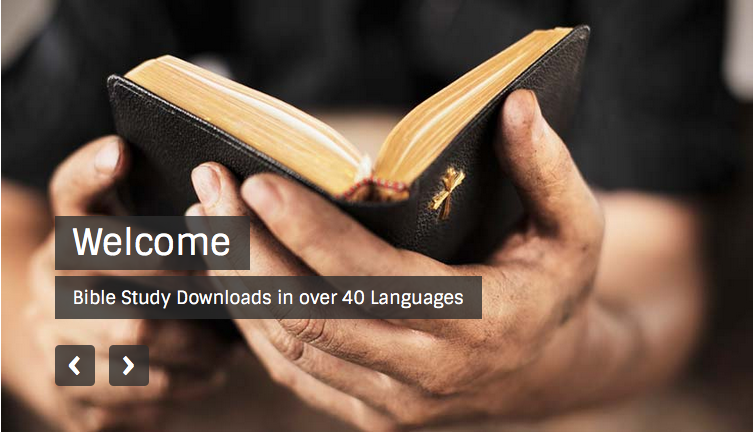 Preaching (Homiletics) link at BibleStudyDownloads.org
[Speaker Notes: Preaching (pr)
Homiletics]